Los Quehaceres del hogar
Español 1b - 8th grade 
Horizon Denison
Barrer el suelo
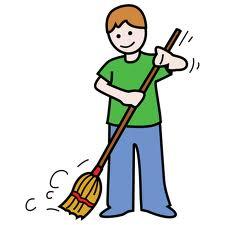 Pasar la aspiradora
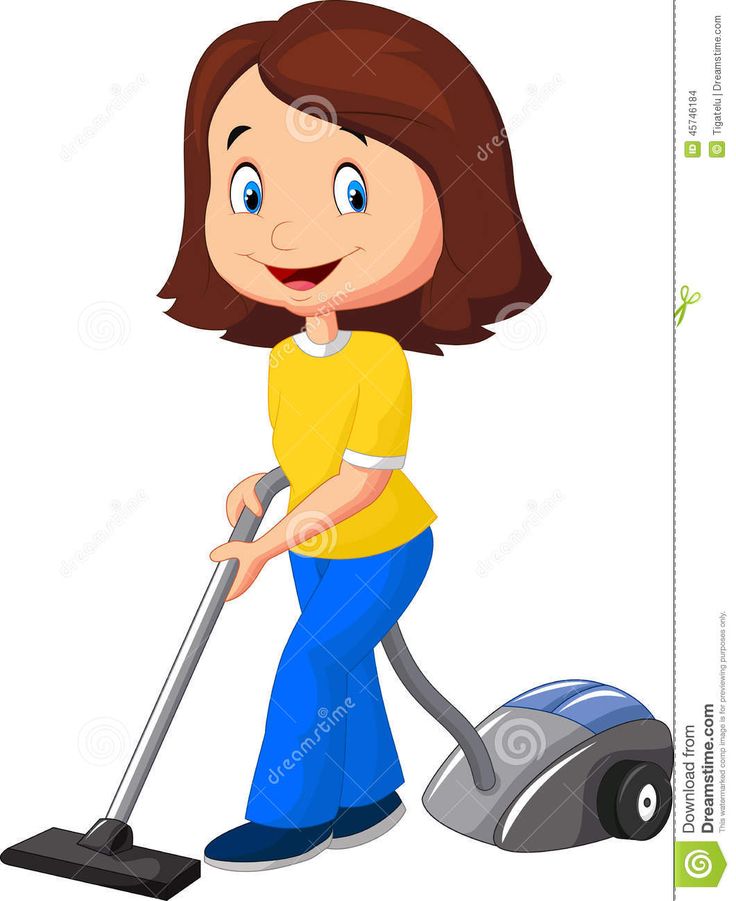 Hacer la cama
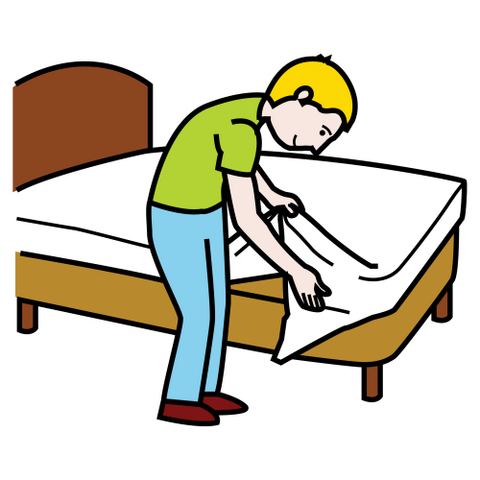 Cortar el césped
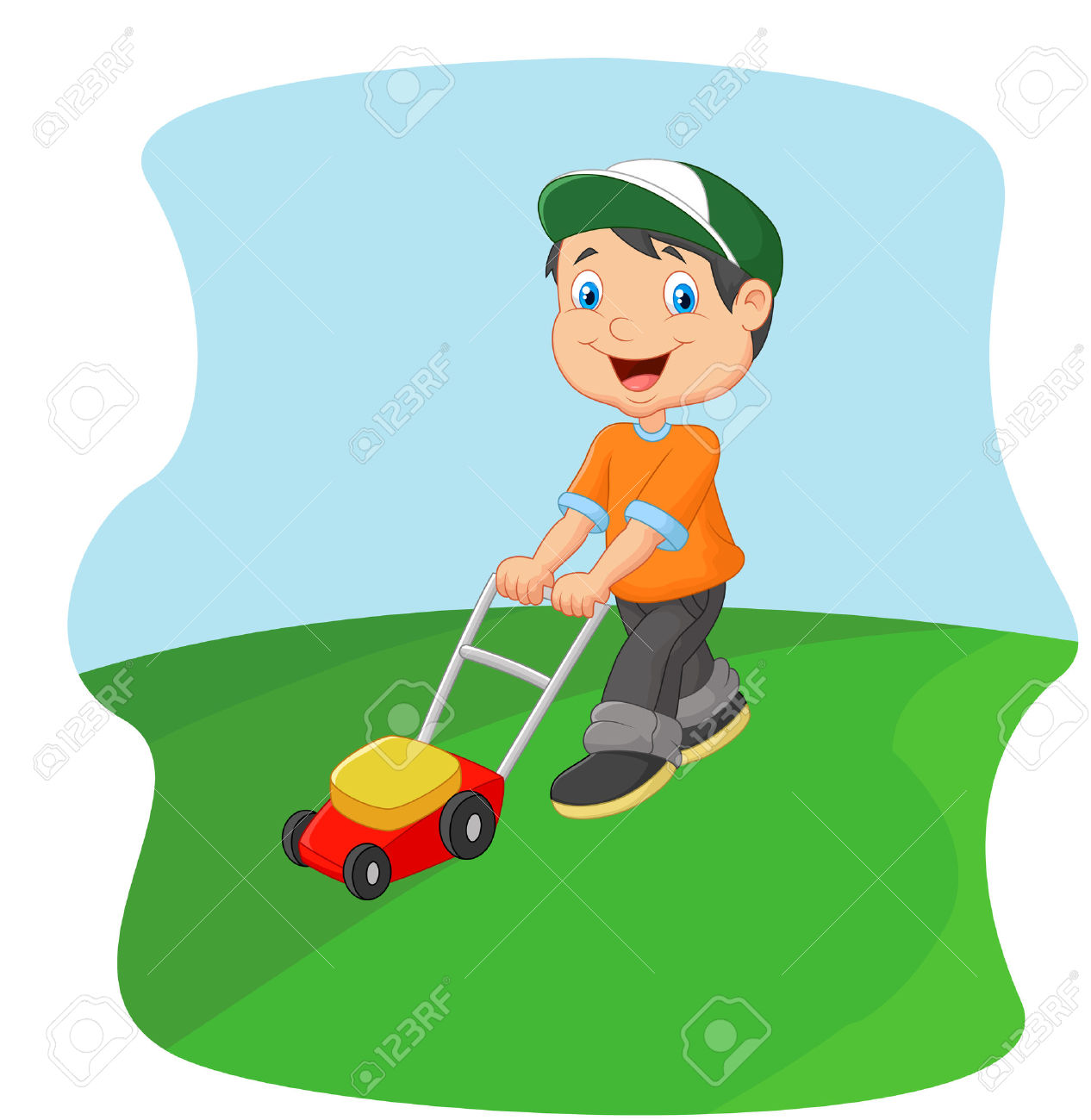 Dar de comer al perro
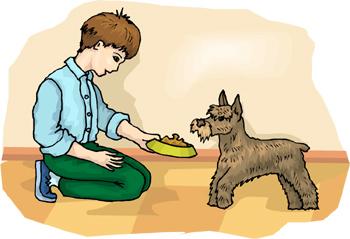 Planchar la ropa
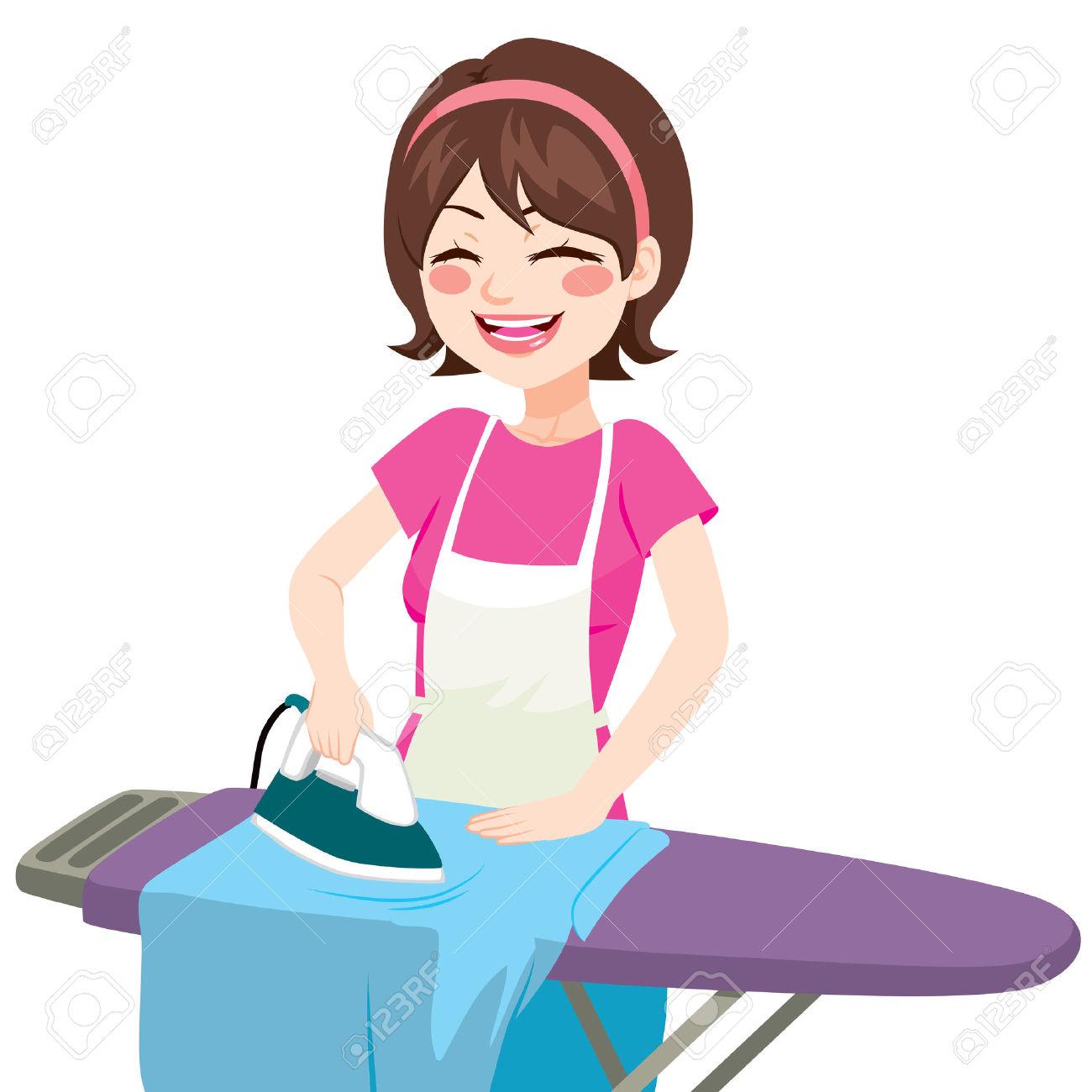 Lavar los platos
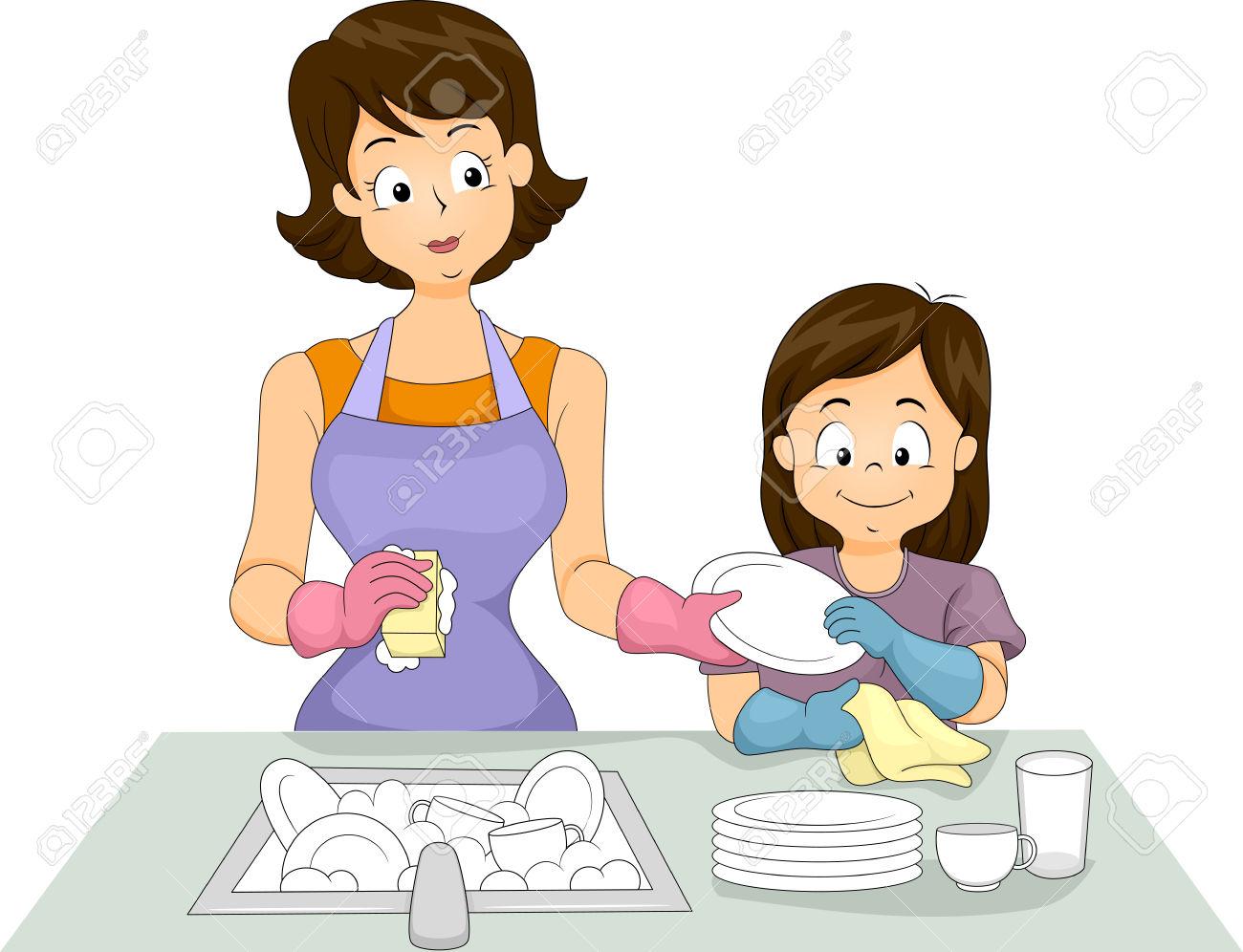 Sacar la basura
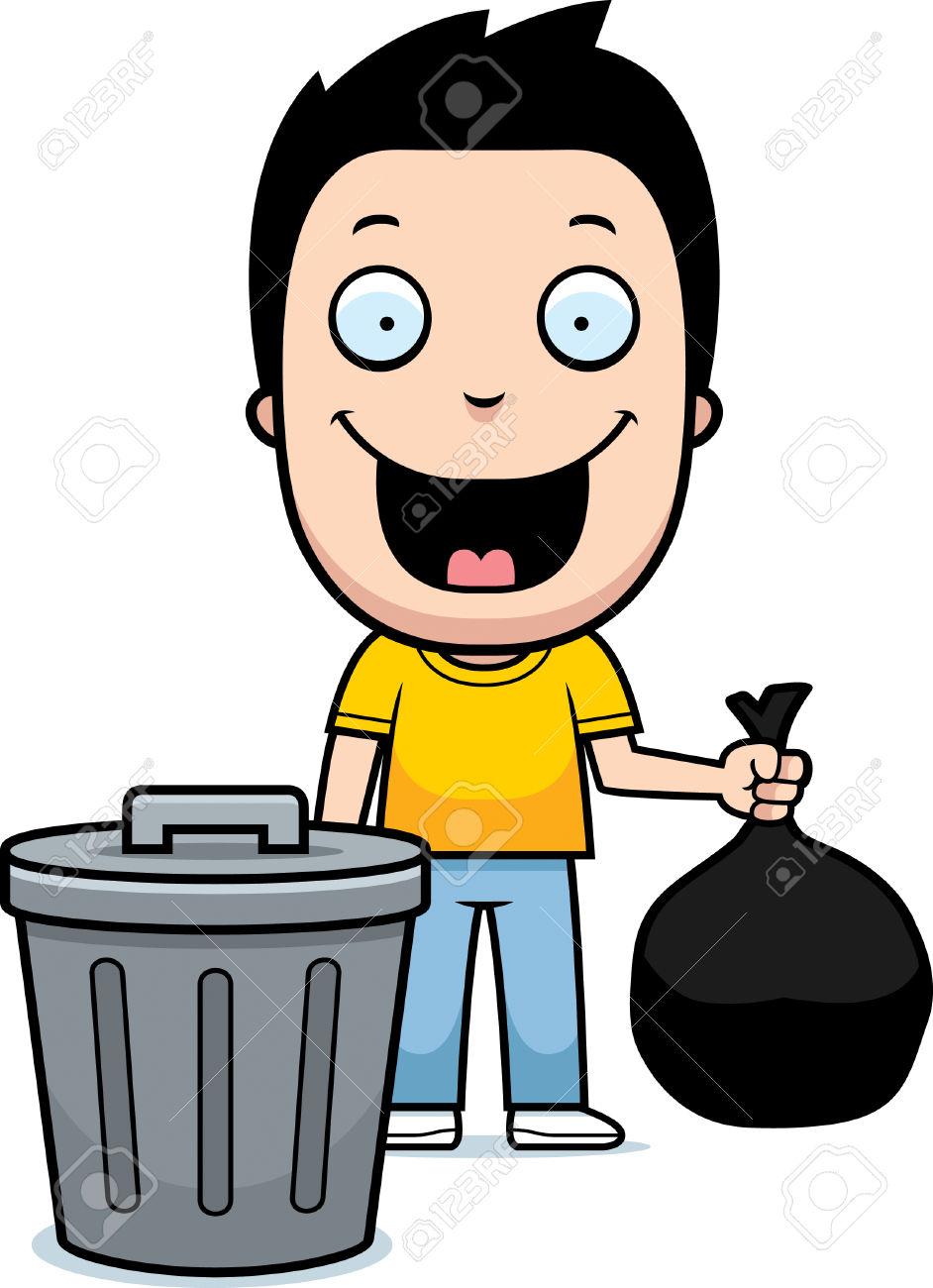